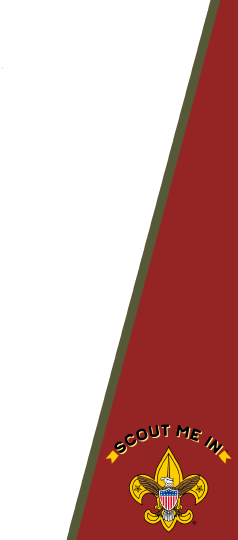 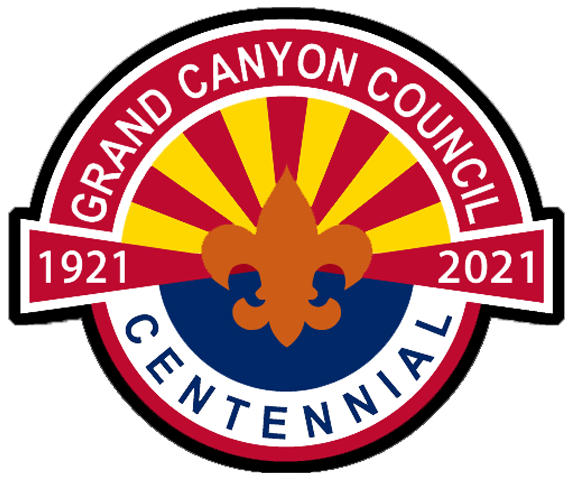 Troop XXXX Contacts
Scoutmaster _________________________ (___) ____-______  123abc@domain.orgAdult leader who guides Scouts
Senior Patrol Leader ____________________(___) ____-______  123abc@domain.orgYouth leader who leads Scouts
Welcome to Troop
XXXX
Committee Chair _______________________ (___) ____-______  123abc@domain.orgAdult leader who manages organizing committee
My Scout Troop meets @ 

___________________ 

weekly on ___________ 

@ ____pm
Outdoor Chair ___________________ (___) ____-______  123abc@domain.orgAdult leader who sets up camping activities
Advancement Chair ___________________ (___) ____-______  123abc@domain.orgAdult leader who manages all the badges
Thank you 
for joining!
Summer Camp Chair ___________________ (___) ____-______  123abc@domain.orgAdult leader who sets up week-long summer camping
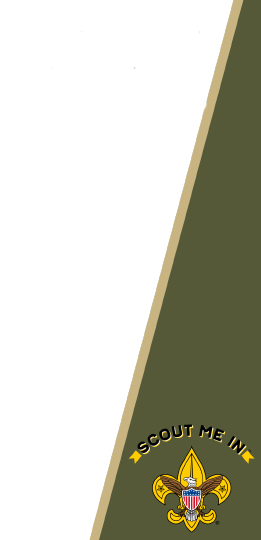 2020 -2021 Troop XXXX Calendar
Outdoor Activities and Civic Events
April 2021
Webelos Crossover 4/17
Camp Geronimo Service Project 4/24



May 2021
Fossil Springs Backpack 



June 2021
Flag Day Celebration 6/14



July 2021
Summer Camp at Geronimo 7/17- 7/24
August 2021
Fishing at Lake Pleasant  8/14



September 2021Labor Day Parade 9/6



October 2021
Camping at Lockett Meadow 10/9



November 2021
Camporee at Camp Raymond 11/13
December  2021
Toy Drive for Toys for Tots 12/4
Troop Holiday Party Cake Walk  12/11



January  2022
Merit Badge Clinic 1/15



February 2022
Springs Hike 2/12



March  2022
Shooting Sports 3/26
Scouts are expected to participate in Outdoor and Civic Activities 
Each parent/family should have a job in the Troop to make our troop run better
Field Uniform information is available at the Mesa Scout Shop (480) 926-3045
Class B Uniform T-Shirts are available for purchase at Troop Meetings
Plan to do fundraisers to help your Scout go to Camp Geronimo